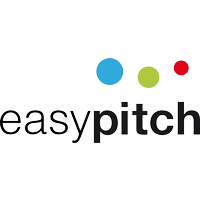 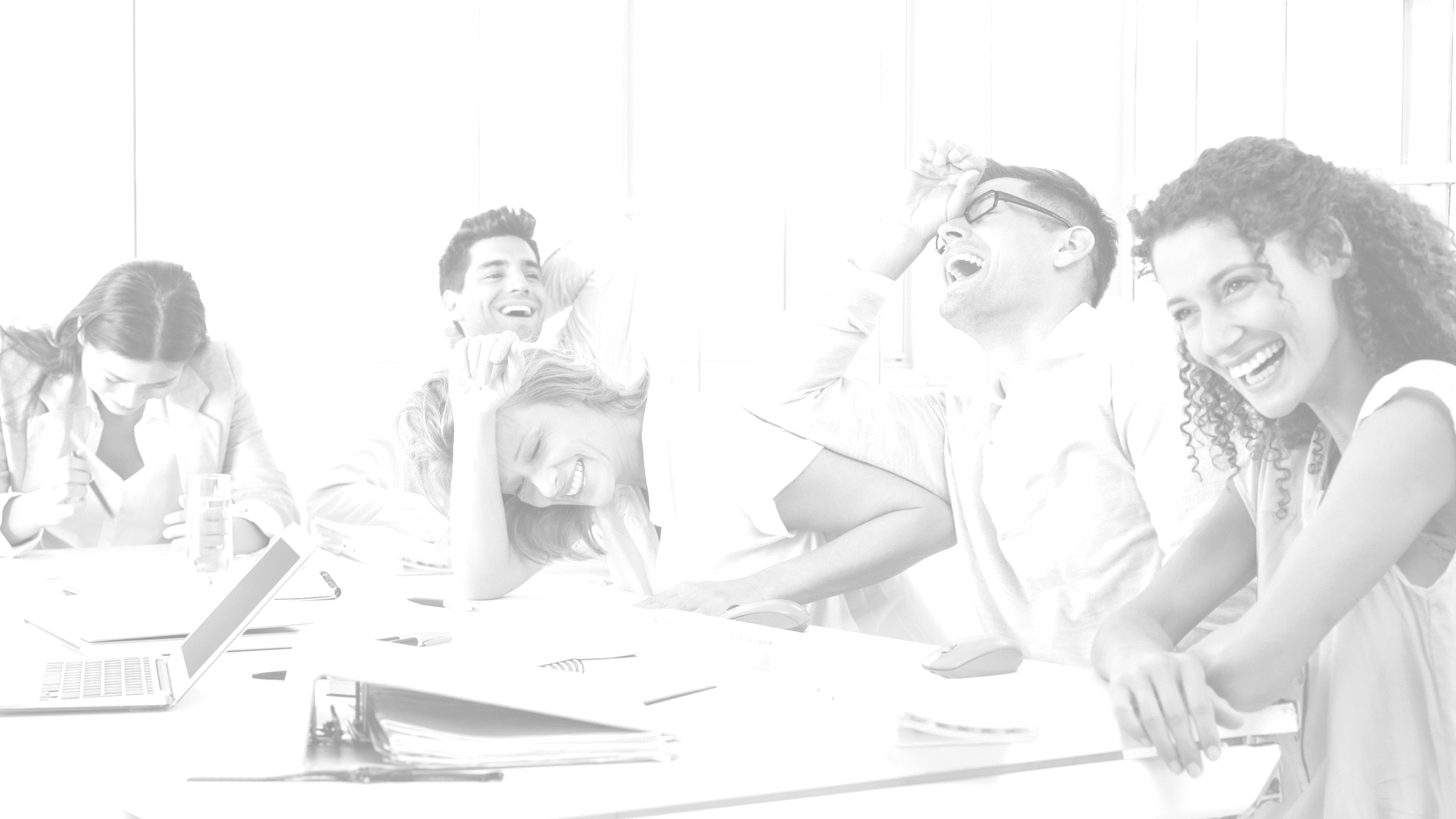 TOUT SAVOIR SUR
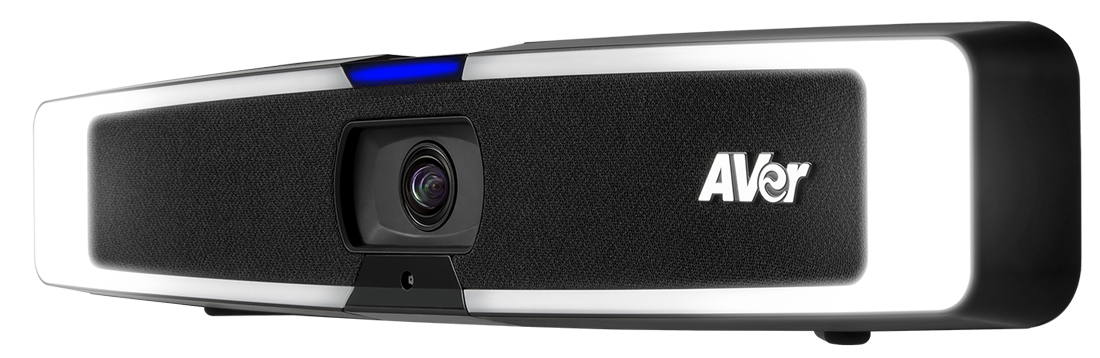 VB130
Caméra à suivi automatique 4K
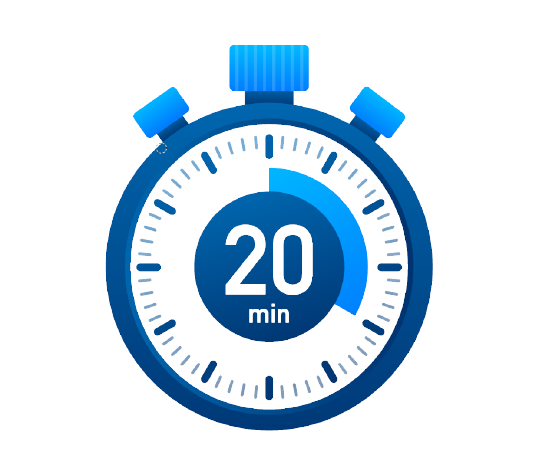 PLAN
Introduction

Branchement en USB sur un écran Easypitch

Accès à la caméra depuis Android

Accès à la caméra depuis Windows

Enregistrement d’une vidéo sur Windows

Utiliser les modes de suivi automatique du présentateur

Utilisation de la télécommande

Utilisation des « Preset » avec la télécommande

Les différents modes de suivi de la camera  

Le menu de paramétrage

Quiz
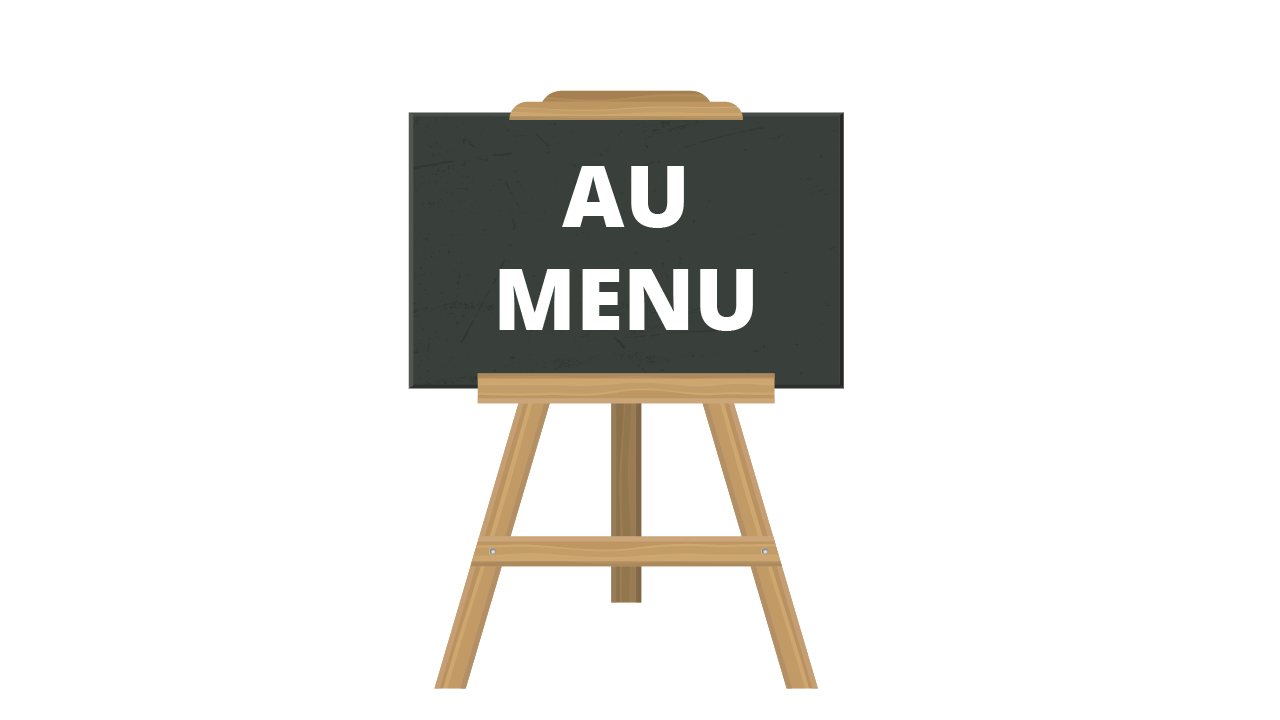 Introduction
Caméra à tracking audio pour les salles de conférence ou visioconférences dynamiques

 Angle de vue de la caméra 120°

 Résolution UHD 4K

 Hauts parleurs intégré

 Microphone non intégré

 Le suivi automatique AI capte un présentateur et effectuera un suivi
Branchement en USB sur un écran Easypitch
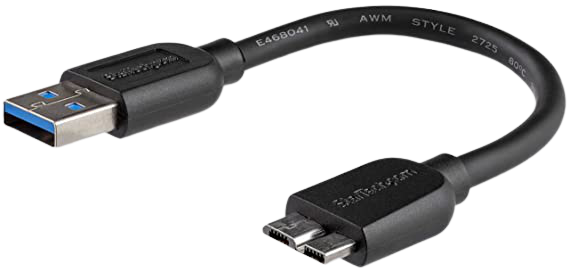 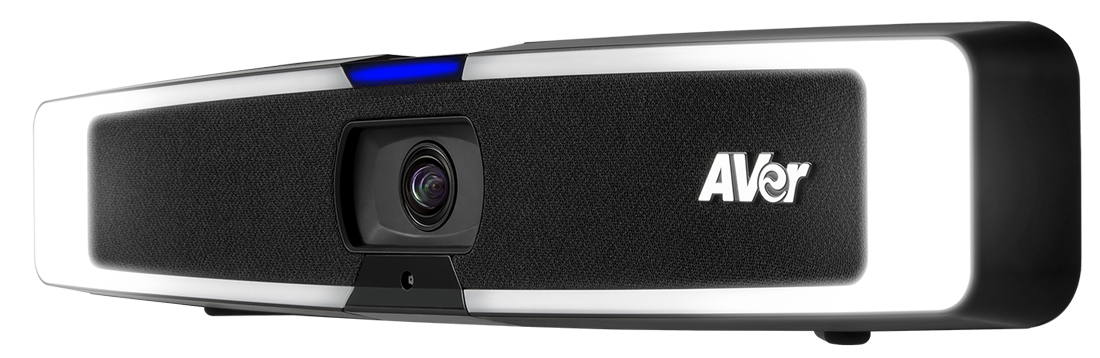 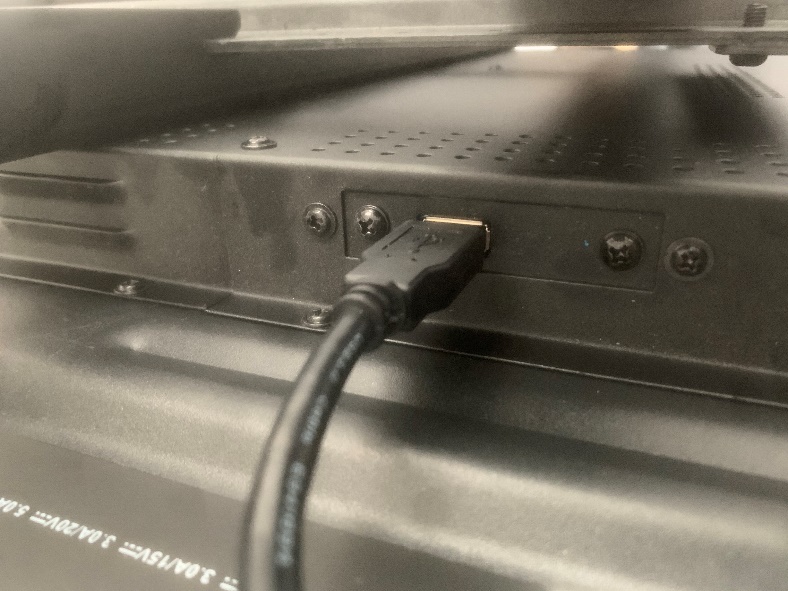 Branchement centralisé USB incluant son et image
Accès à la caméra depuis Android
Pour accéder à la caméra depuis Android , cliquez sur « App » puis « Photo »
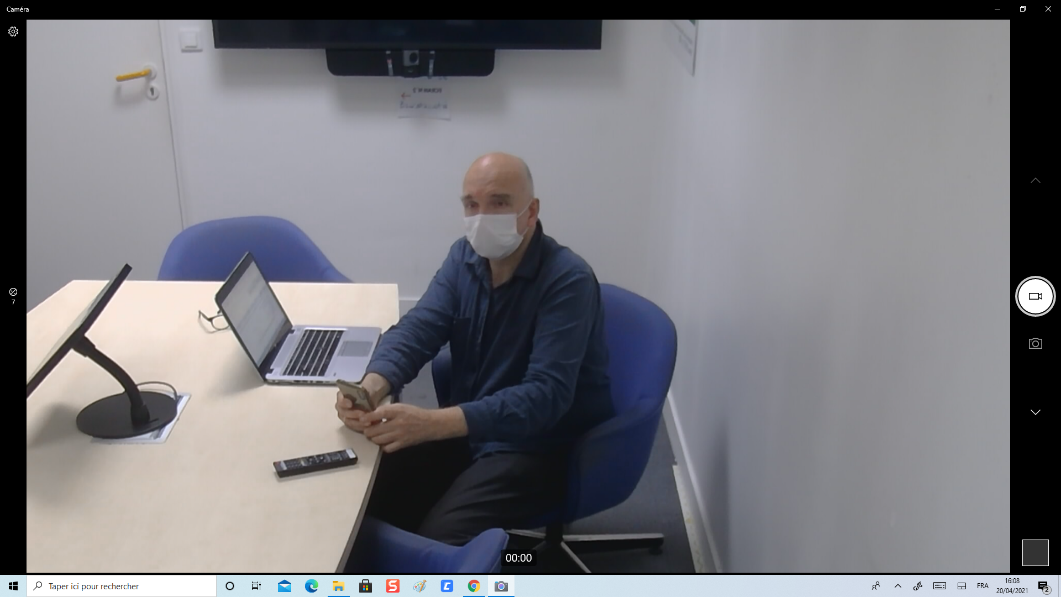 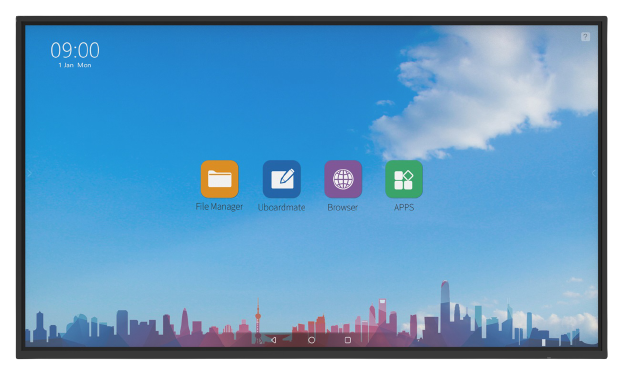 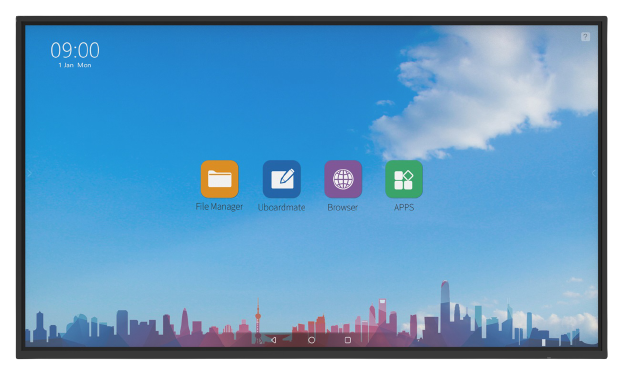 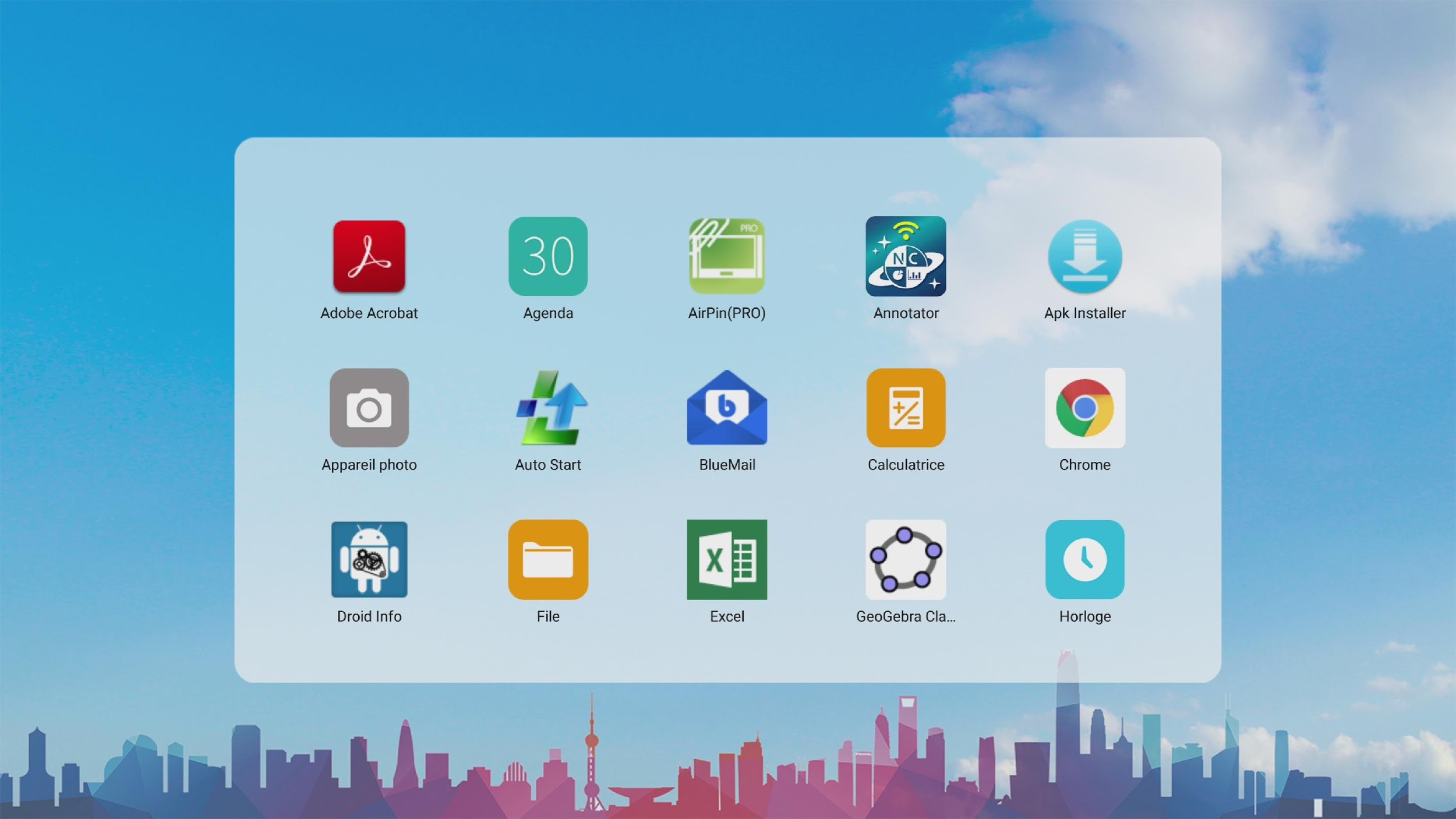 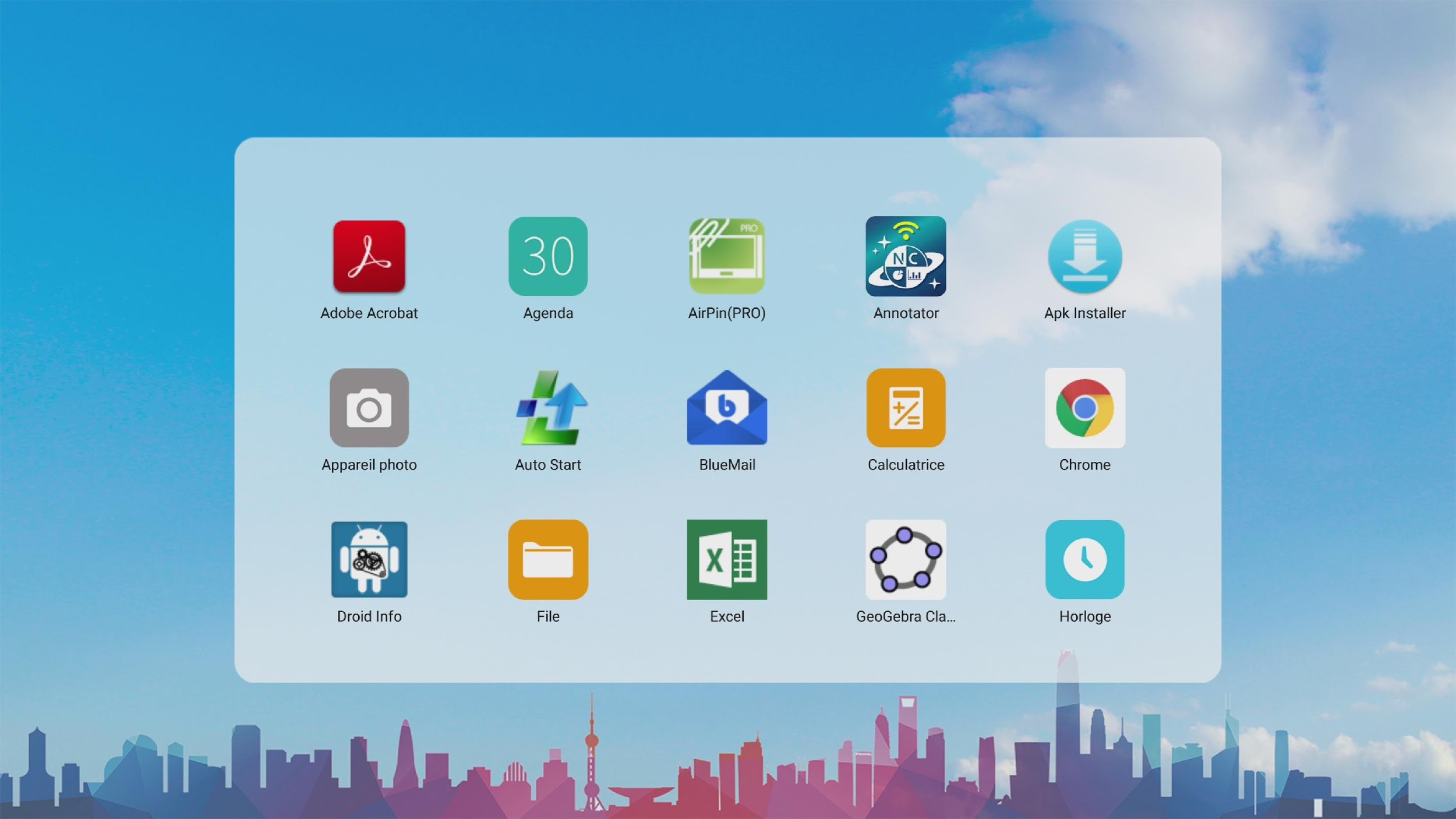 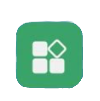 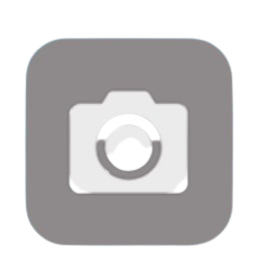 Accès à la caméra depuis Windows
Pour accéder à la caméra depuis Windows , cliquez sur « Démarrer » puis « Caméra »
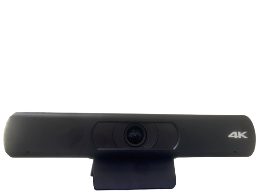 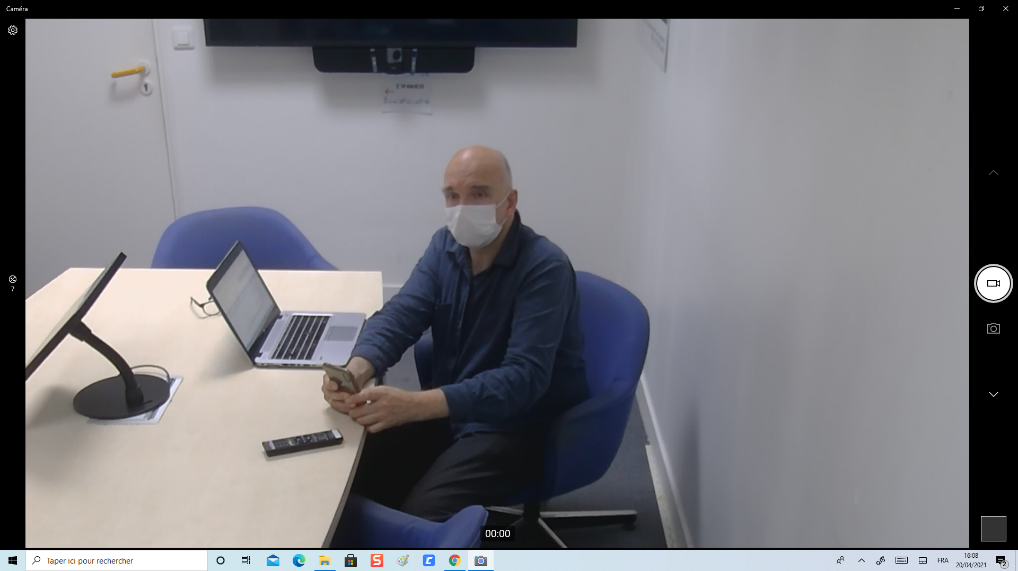 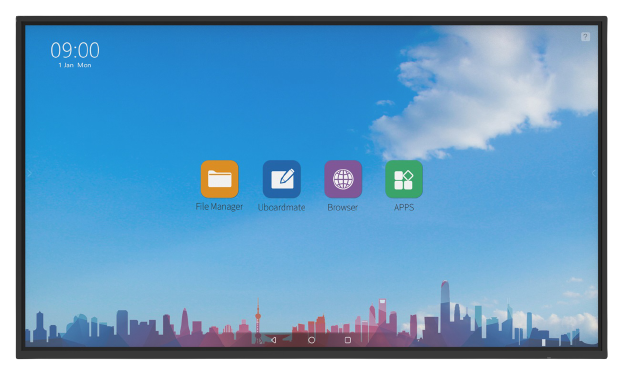 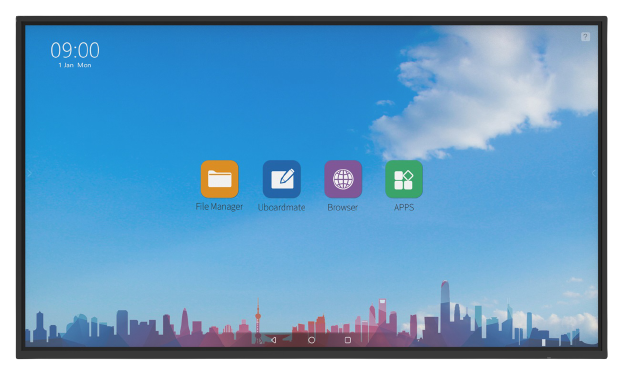 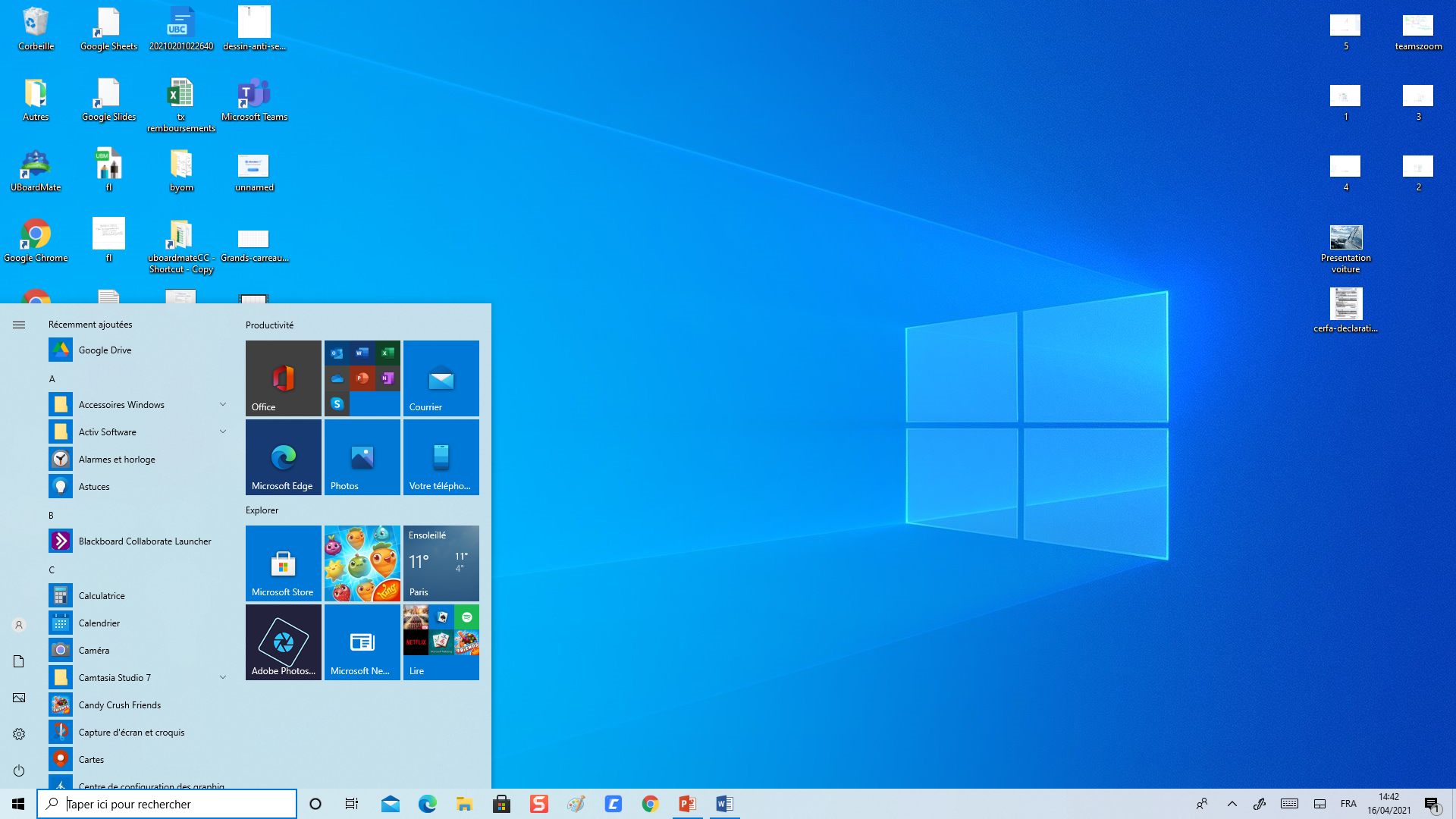 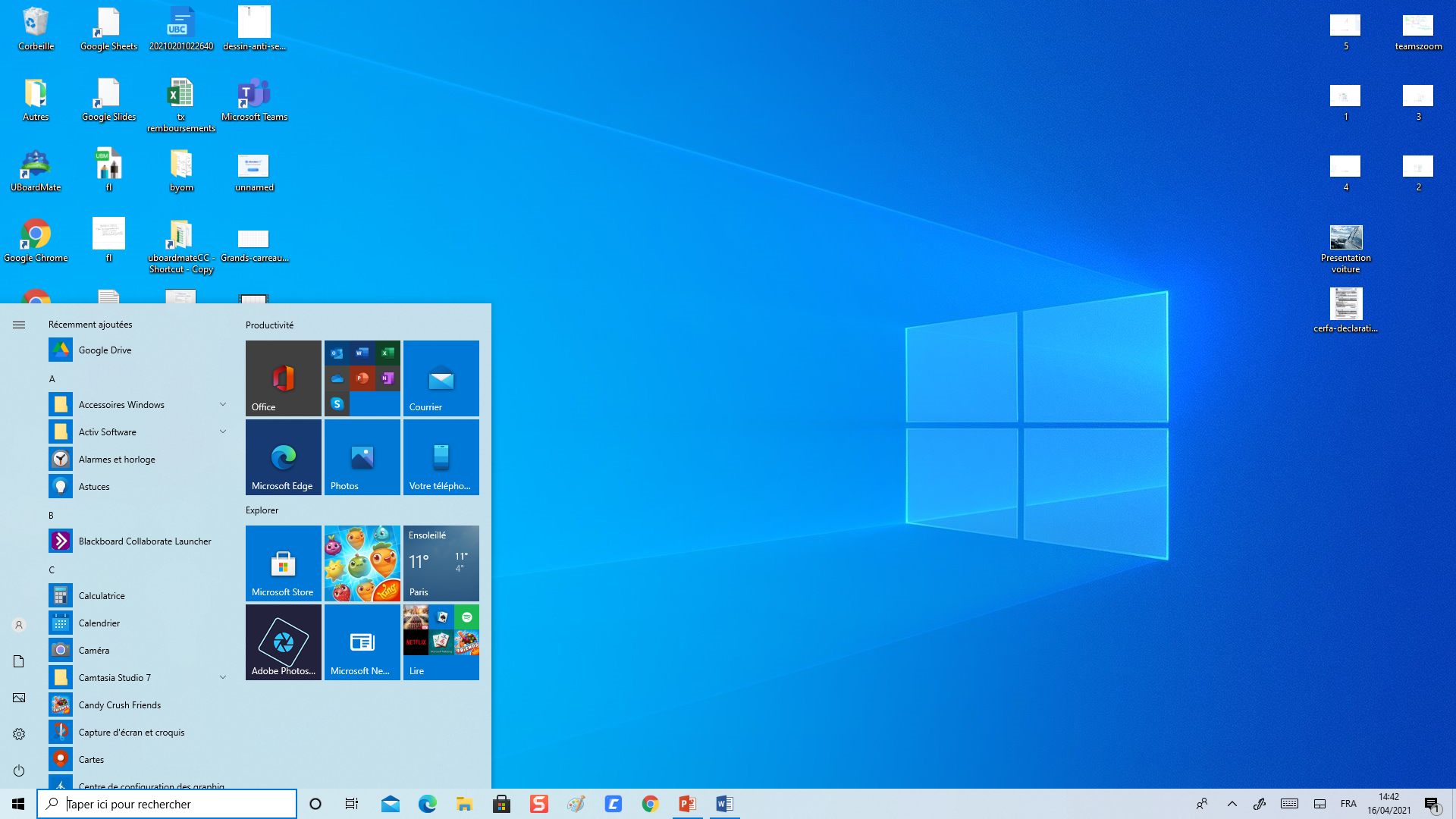 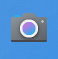 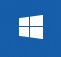 Enregistrement d’une vidéo sur Windows
Pour lancer une vidéo depuis     Windows , cliquez sur « Démarrer » puis « Caméra » 

  Vous pouvez donc passer de la caméra à la photo en un clic  

 Pour zoomer (+) sur une photo il faut réaliser un étirement avec deux doigts
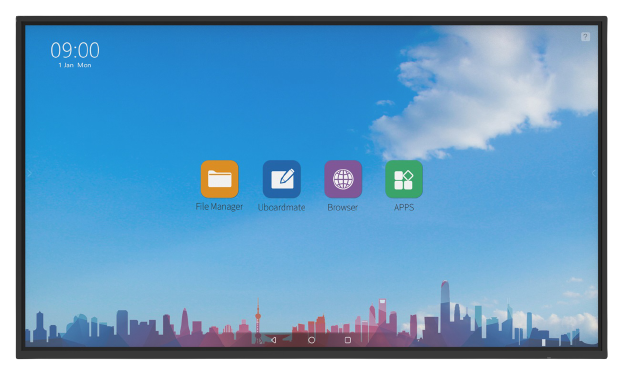 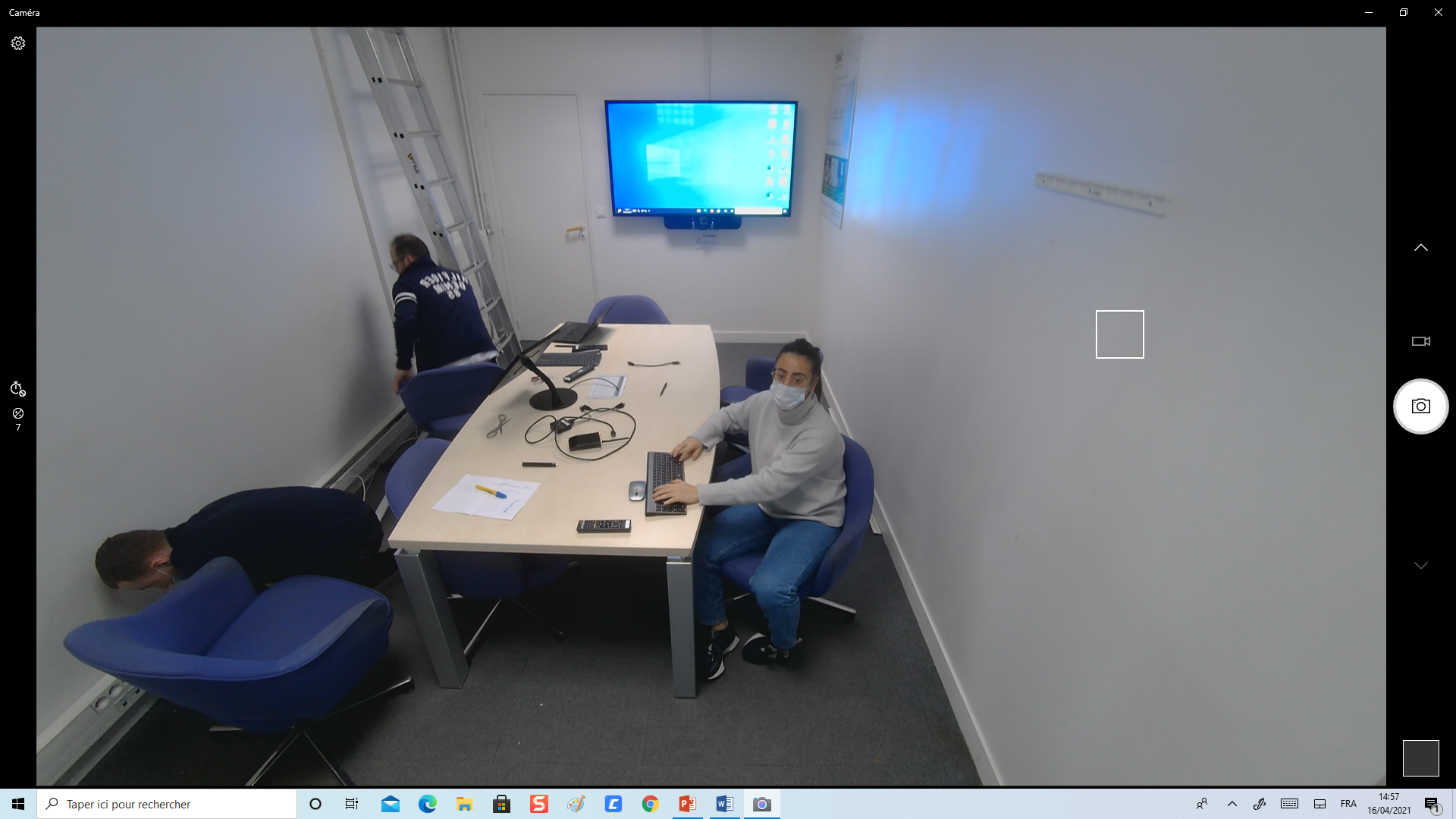 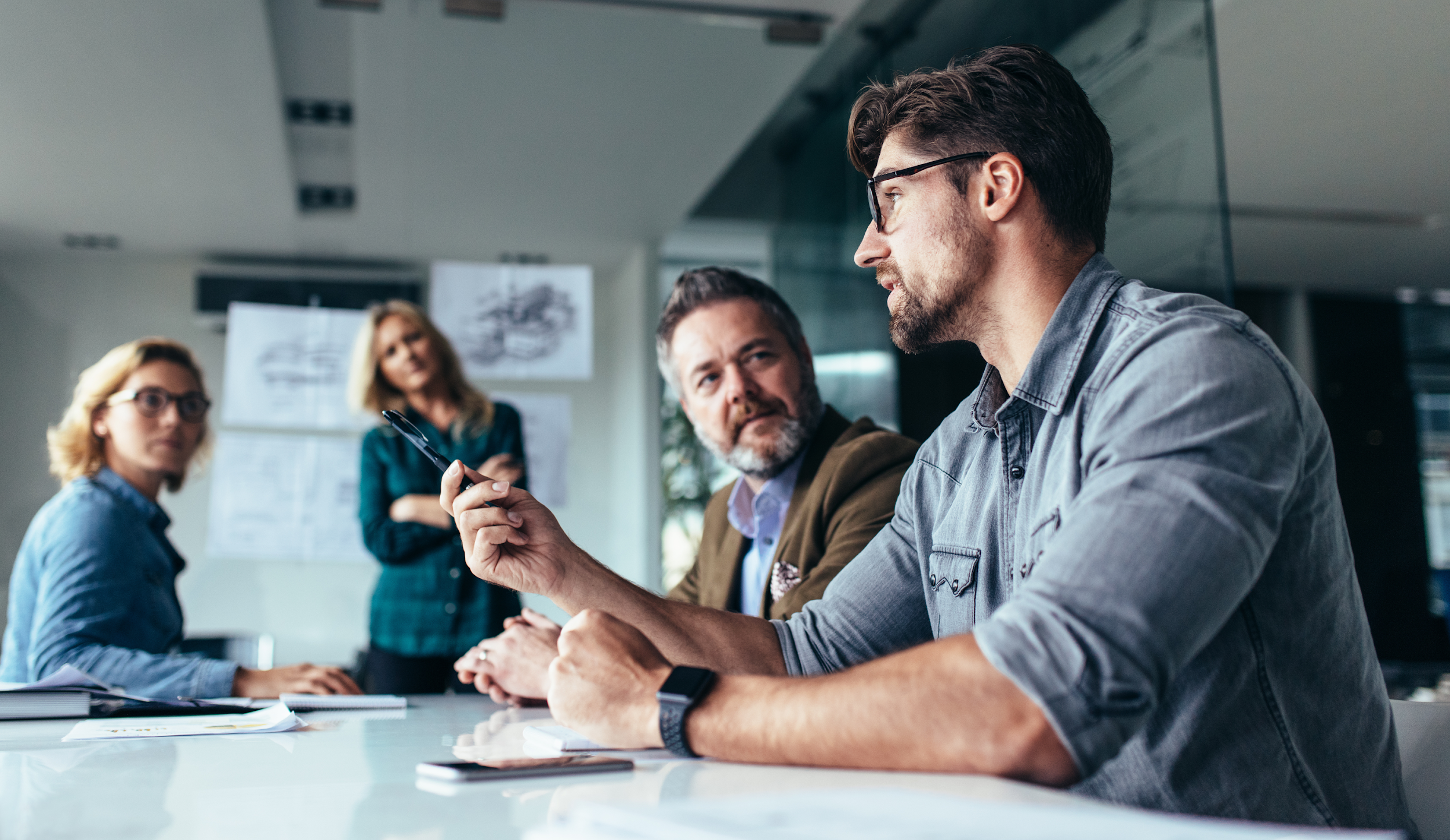 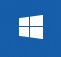 Caméra
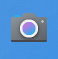 Photo
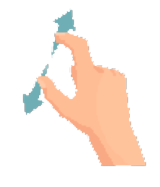 Mode de suivi automatique du présentateur
SMART FRAME
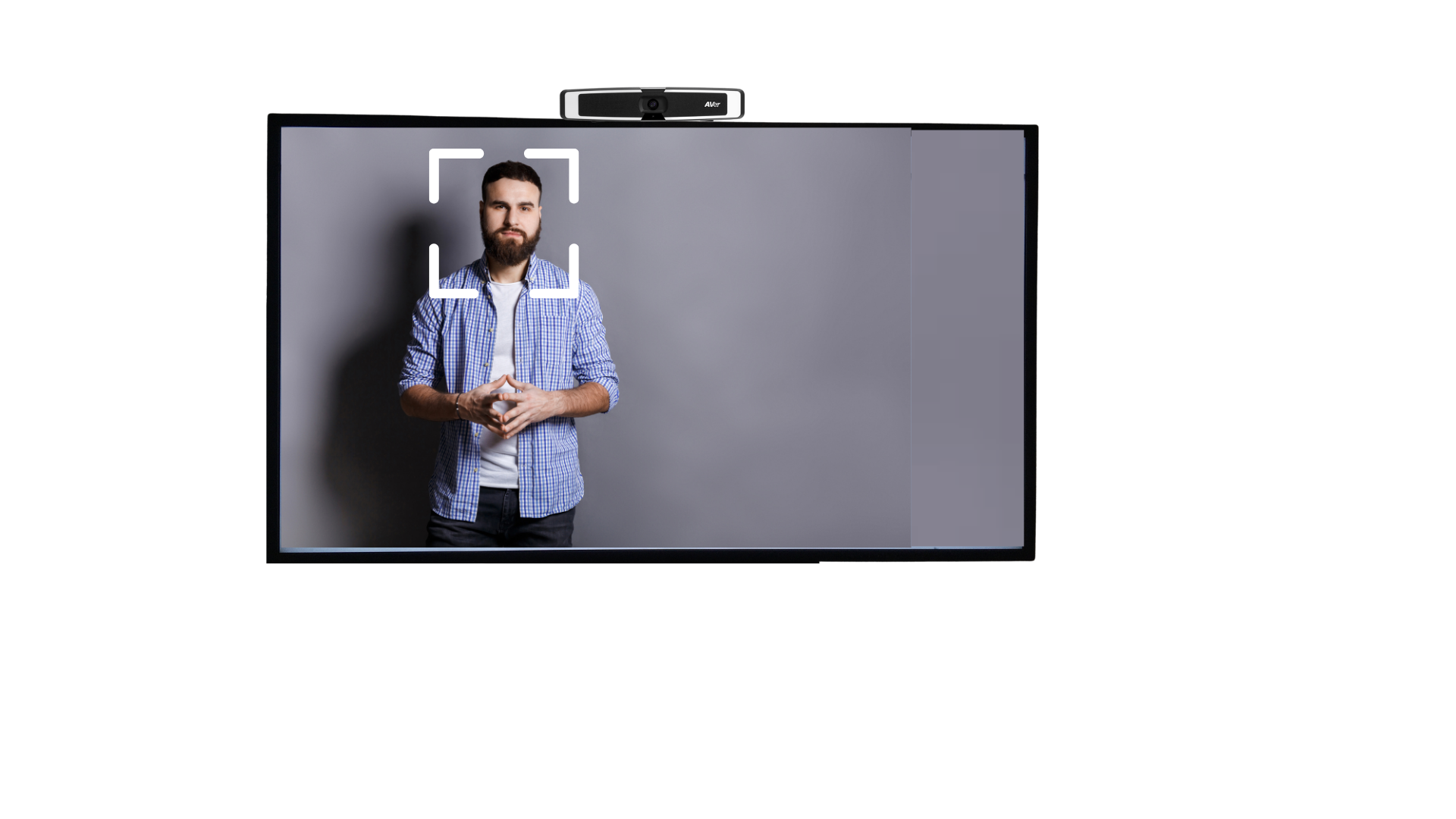 Pour activer le mode suivi automatique il faut rester appuyer sur le bouton *SMART FRAME* de la télécommande
Le présentateur peut se déplacer et la caméra va garder le focus sur lui
Mode de suivi automatique du présentateur
AUDIO TRACKING
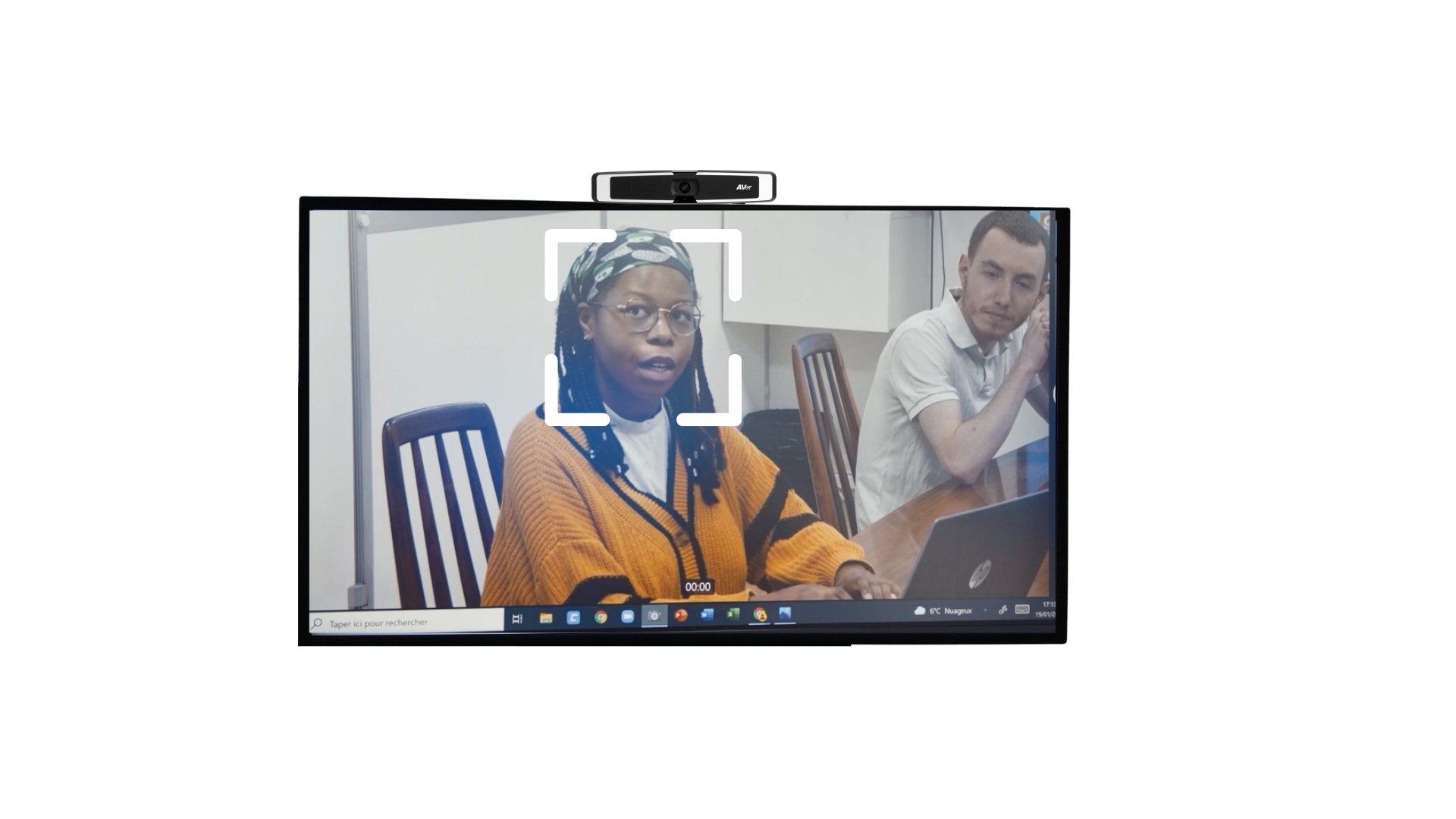 Pour activer le mode suivi automatique par le son, il faut appuyer sur le bouton *AUDIO TRACKING* de la télécommande
Le mode audio tracking permet de garder le focus sur l’interlocuteur
Il suffit de prendre la parole et de parler à haute voix pour que la caméra détecte l’interlocuteur
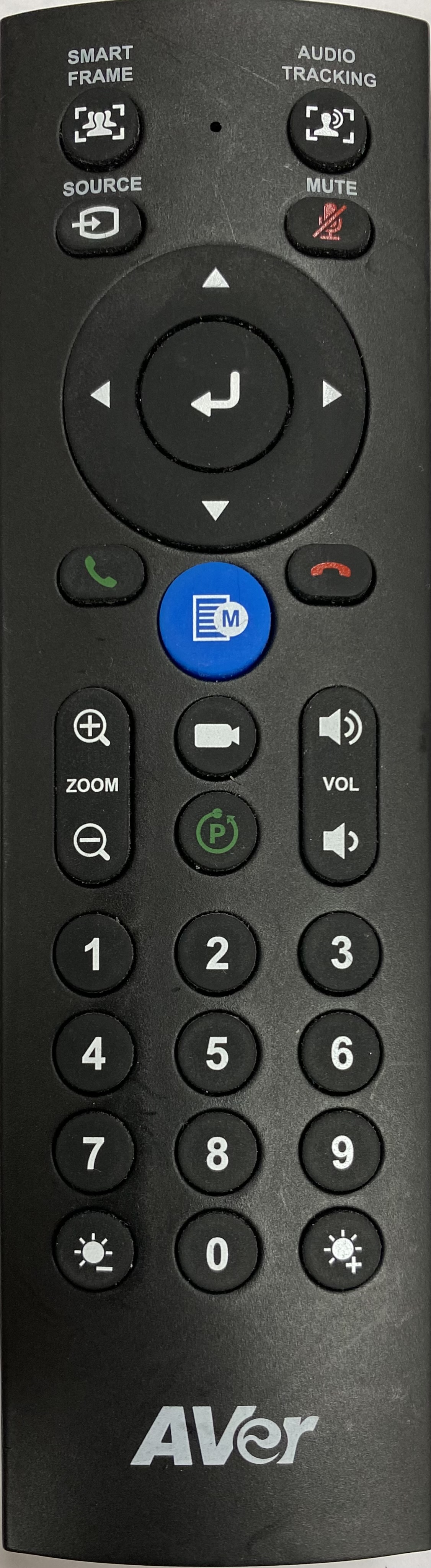 Utilisation de la télécommande
Mode audio-tracking
mode de tracking par image
Gérer l’inclinaison

 Gérer la vitesse du zoom

 Gérer les angles du zoom

Changer de présentateur

Gérer les focus présentateur
pivot du champ vertical et horizontal
Zoom +/-
Réglage de la luminosité
Utilisation des « Preset » avec la 
	télécommande
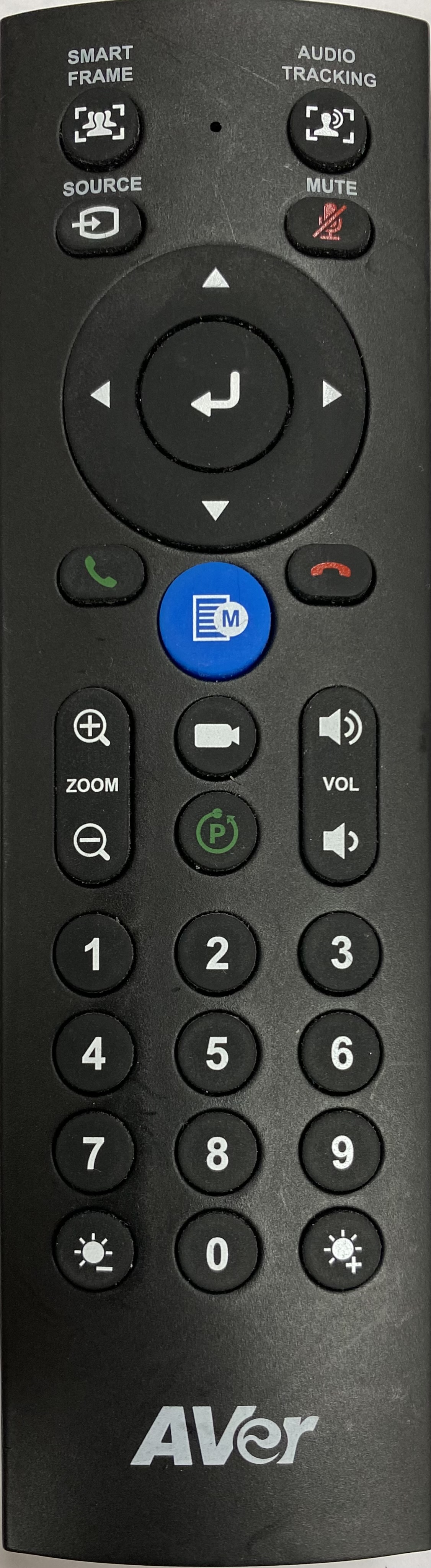 Pour lancer un preset vous devez:        Appuyez sur le numéro choisi 


 Démo
Etape 1:

Choisir un réglage 
(ex: zoom)
Etape 2:

Appuyez sur preset
Etape 3:

Choisir un numéro pour enregistrer le preset
INTERRO SURPRISE !
1) Le branchement de la caméra VB130 sur écran interactif se fait par _______ .

2) Comment accéder à l’application caméra depuis Android?

Chrome
Paramètres
Apps

3) Je peux régler l’inclinaison de la caméra VB130 grâce à la télécommande !

Vrai
Faux
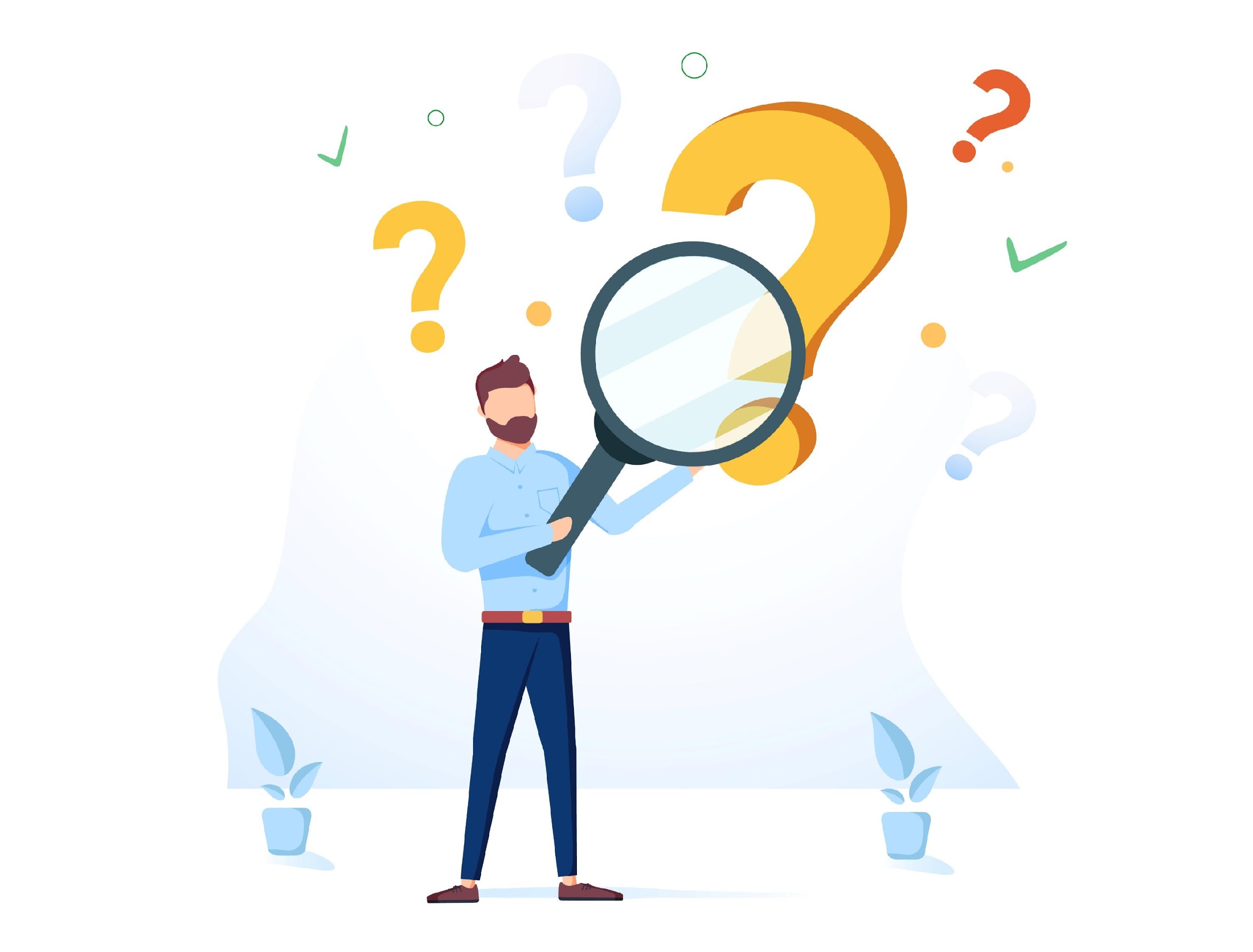